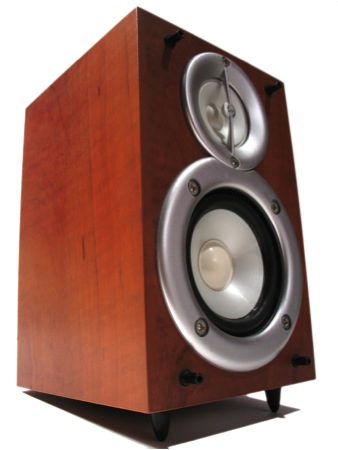 Ricardo Goncalo (Royal Holloway)
RT2012 / IWORID2012
IEEE Real Time 2012 - I
Berkeley, California June 11 - 15, 2012; http://rt2012.lbl.gov/

Accepted:
Centralized Configuration System for the ATLAS Trigger and DAQ Online…  C-Custom Poster Liviu Valsan 
Advanced visualization system for monitoring the ATLAS TDAQ network…  C-Custom Talk  Silvia Batraneanu 
Contact Brian Martin for a list of speakers/priorities - done
The ATLAS Muon Trigger Performance in pp collisions at sqrt(s)=7 TeV  A-Atlas Poster Kunihiro Nagano 
Ask Kunihiro & Kevin Black for input - done
A System for Monitoring and Tracking the LHC Beam Spot …  C-Custom Accepted Rainer Bartoldus
Frank Winklmeier - OK
Upgrade project and plans for the ATLAS detector and trigger A-ATLAS Talk  Francesca Pastore
Chris and David to provide list
High-performance scalable information service for the ATLAS experiment C-Custom Poster Serguei Kolos 
Serguei to prepare Poster and get someone to show it - OK
Applications of advanced data analysis and expert system technologies in… C-Custom  Talk Andrei Kazarov
Check if Andrei gave many talks lately and otherwise ask Andrei – done: last talk was 2010; OK
Experience with the custom-developed ATLAS trigger monitoring…  A-ATLAS Poster Valeria Bartsch, Martin
Ask Valeria again for list of speakers – done: 1) Martin zur Nedden, 2) Chris Potter, 3) Camille Belanger, 4) Valeria Bartsch
Design Studies for an Upgrade to the ATLAS Region of Interest Builder C-Custom Poster Bob Blair et al
Ask Bob Blair for presenters - done
02/12/11
TDAQ Institutes Board Meeting
2
IEEE Real Time 2012 - II
Merged:
1 talk:
Evolution and performance of electron and photon …  A-ATLAS Alessandro Tricoli, Takanori Kono 
The ATLAS hadronic tau trigger  A-ATLAS Cristobal Cuenca, Mansoora / now Soshi Tsuno and Phillip Urquijo
jets abstract  A-ATLAS  Mario Campanelli and Michael Begel
Performance of the ATLAS Level-1 Calorimeter Trigger … A-ATLAS Talk Martin Wessels
Nominations from taus: 1) Jacob Howard 2) Andres Tanasijczuk 3) Curtis Black 4) Elizabeth Ptacek 5) Aldo Saavedra 6) Andreas Reinsch	
1 talk:
Merged as Talk – decide on class A or C based on content
A topological processor for the future ATLAS Level-1 Calorimeter trigger  C-Custom Eduard Simioni
An upgraded ATLAS Central Trigger for 2014 LHC luminosities  A-ATLAS  Talk Taylor Childers
Ask CTP (Benedetto Gorini) and L1Topo (Volker Buescher) for speaker priority
1 talk:
Novel, highly-parallel software for the on-line …  C-Custom  Talk Wainer Vandelli, Tommaso Colombo 
Tommaso or Wainer – but wait for confirmation by David Francis

To be decided:
A Hardware Tracker Finder (FTK) for the ATLAS Trigger  C-Custom  Jinlong Zhang – may be accepted as oral

May still be merged:
Evolution and performance of the ATLAS trigger system … A-ATLAS  Talk Imma Riu, Brian Petersen
ATLAS TDAQ: operation and evolution  A-ATLAS Poster Wainer Vandelli, Giuseppe Avolio
02/12/11
TDAQ Institutes Board Meeting
3
IWORID 2012
Submitted:
The ATLAS hadronic tau trigger A-ATLAS Soshi Tsuno, Phillip Urquijo 
An upgraded ATLAS Central Trigger for 2014 LHC lumi. C-Custom Taylor Childers

To be submitted today (same as general TDAQ abstract for RealTime):
MAKE MORE SEXY – and then pass by David
ATLAS TDAQ: operation and evolution
	The ATLAS experiment at the Large Hadron Collider at CERN relies on acomplex and highly distributed Trigger and Data Acquisition (TDAQ)system to gather and select particle collision data obtained atunprecedented energy and rates. The TDAQ system is mostly made ofoff-the-shelf processing units organized in a farm of 2000 elements. In2011, the TDAQ system has been operated with an overall efficiency of 94%, while meeting evolving and demanding conditions.In the course of the proton-proton run the LHC peak luminosity saw a 4-fold increase, leading to a first-level trigger rate of 65 kHz andconsequently to beyond-design rates and bandwidth in all data-flowlevels, putting under stress the scalability and operational margins putin place in the system. The 2011 heavy ions run had completely oppositerequirements instead. Despite both the lower LHC luminosity andfirst-level trigger rate, the system had to deal with large processingtimes in the HLT farm due to the event complexity. This provided theoccasion to operate the system at limit of the installed computingpower, enabling the evaluation of the effectiveness of the currentinstallation and the validation of our operation modelling tools.Driven by the lessons learned from operation, the ATLAS TDAQ is nowlaunching an evolution project aiming at a system re-design. The goal isto preserve the current qualities, functionalities and performance whileboosting flexibility and scalability. In this paper we will report onthe achievements of the 2011 data-taking period, with particularemphasis on the robustness and key features of the ATLAS TDAQ system. Wewill as well discuss the limitations of the current system, as exposedby the past data-taking periods, and present the strategies that are being put in place to evade them in the system evolution.
02/12/11
TDAQ Institutes Board Meeting
4
Backup slides
02/12/11
TDAQ Institutes Board Meeting
5